Единый день 
пожарной безопасности 
в  г. Волосово
МОУ “Волосовская средняя общеобразовательная школа №1”
3 класс
Классный руководитель: Гоголева И. Н.
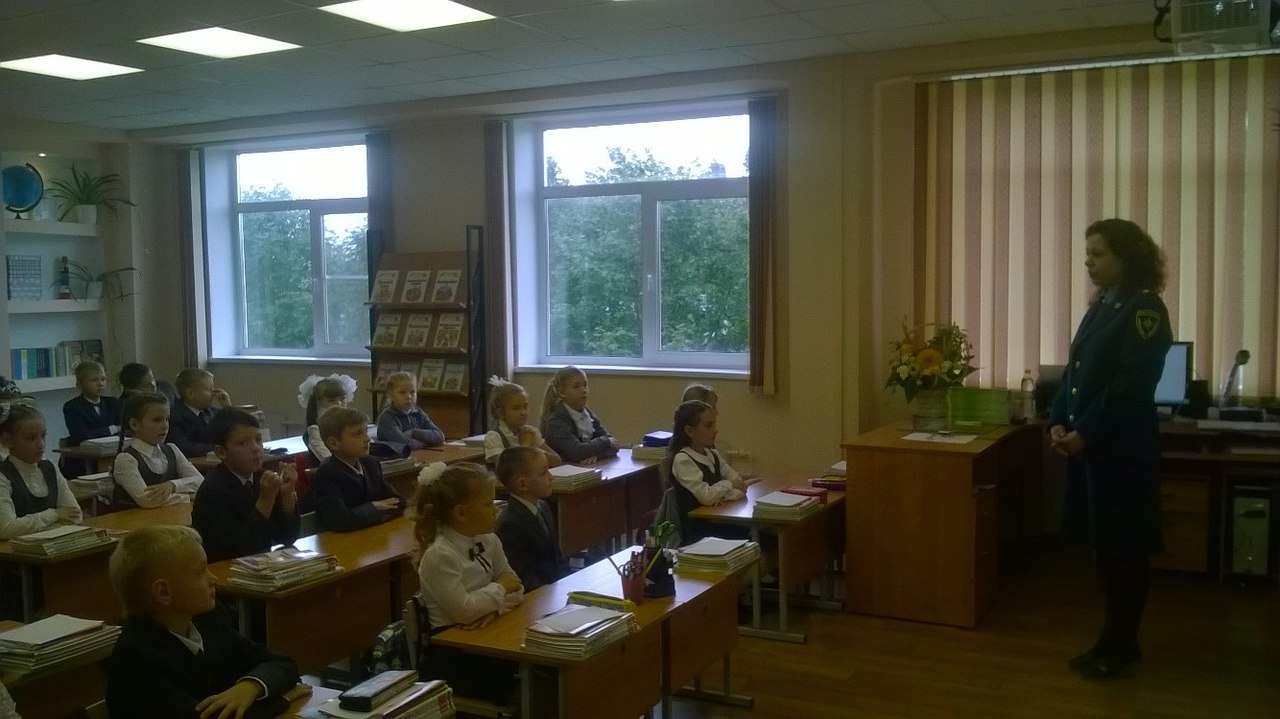 Классный час, посвящённый пожарной безопасности школьников
Начальник отделения ОНДиПР Волосовского района 
Яковлева 
Ирина Сергеевна поздравляет ребят с началом учебного года
13.09.2017 г.
Классный час, посвящённый пожарной безопасности школьников
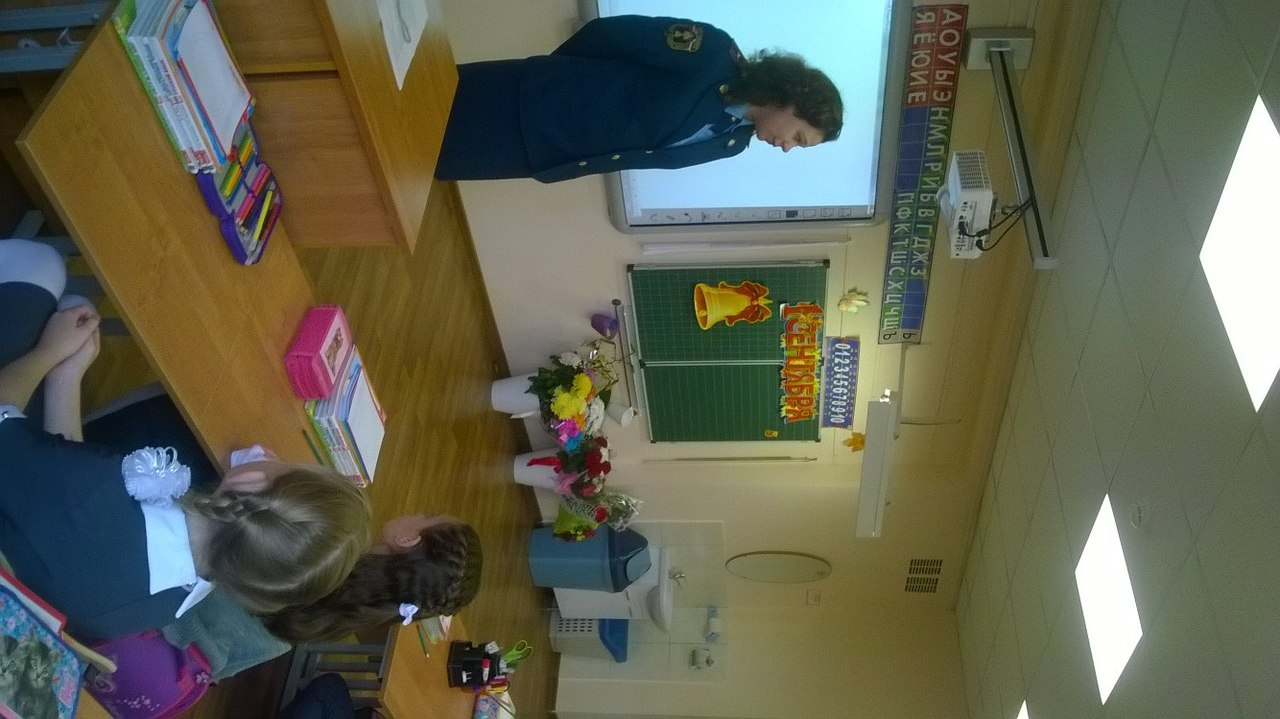 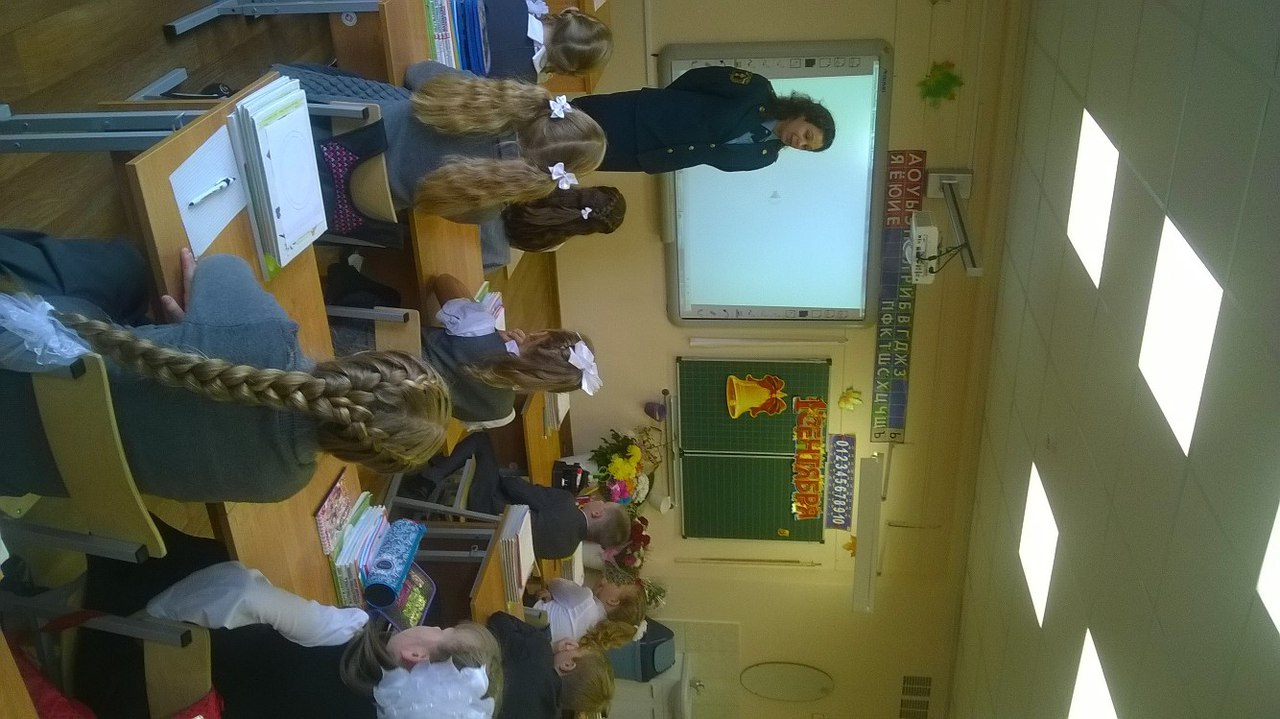 Начальник отделения ОНДиПР Волосовского района 
Яковлева 
Ирина Сергеевна поздравляет ребят с началом учебного года
13.09.2017 г.
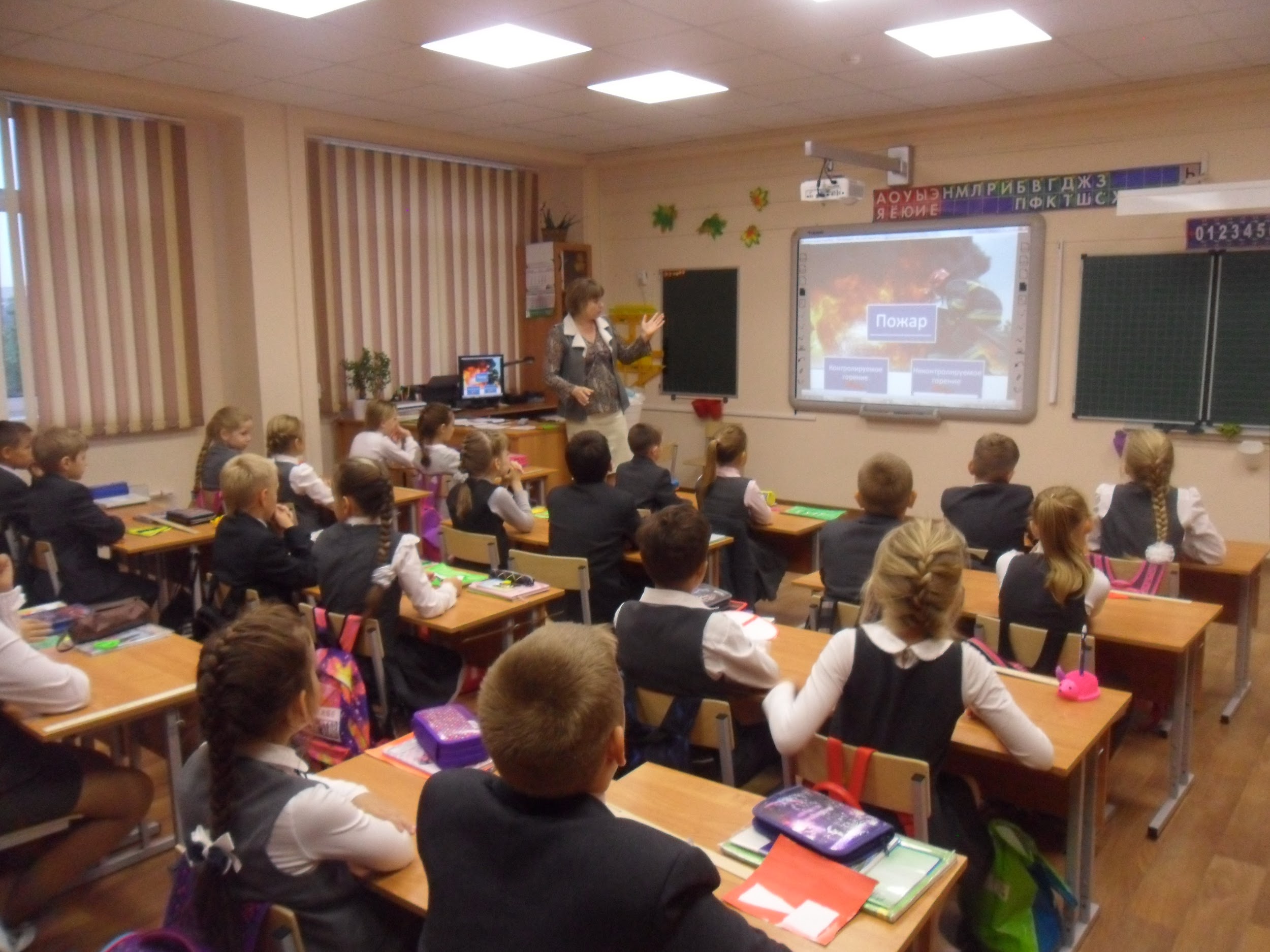 Классный час, посвящённый пожарной безопасности школьников
Классный руководитель: Гоголева Ирина Николаевна
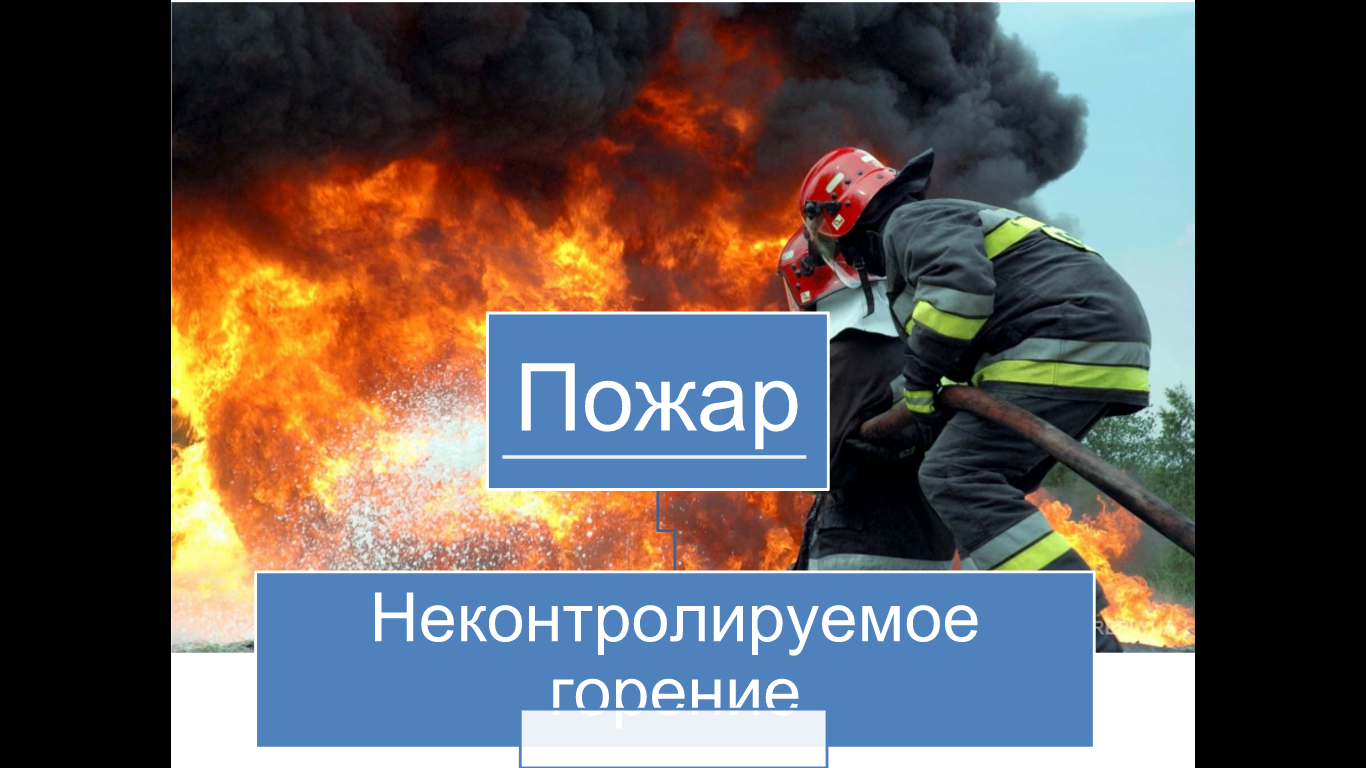 Ссылка на презентацию к занятию
13.09.2017 г.
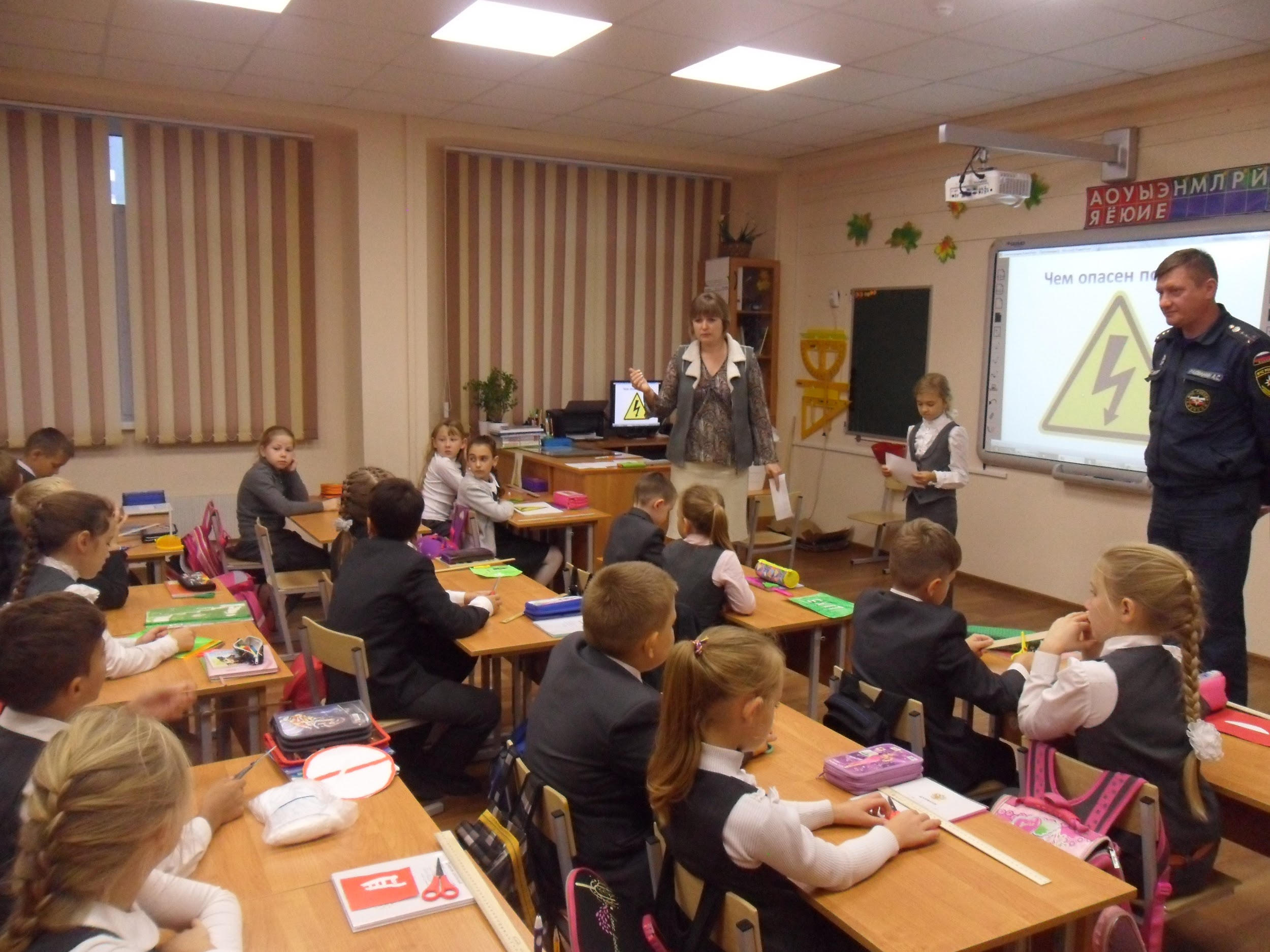 Классный час, посвящённый пожарной безопасности школьников
Рахманин Андрей Сергеевич,
дознаватель ОНДиПР Волосовского района
13.09.2017 г.
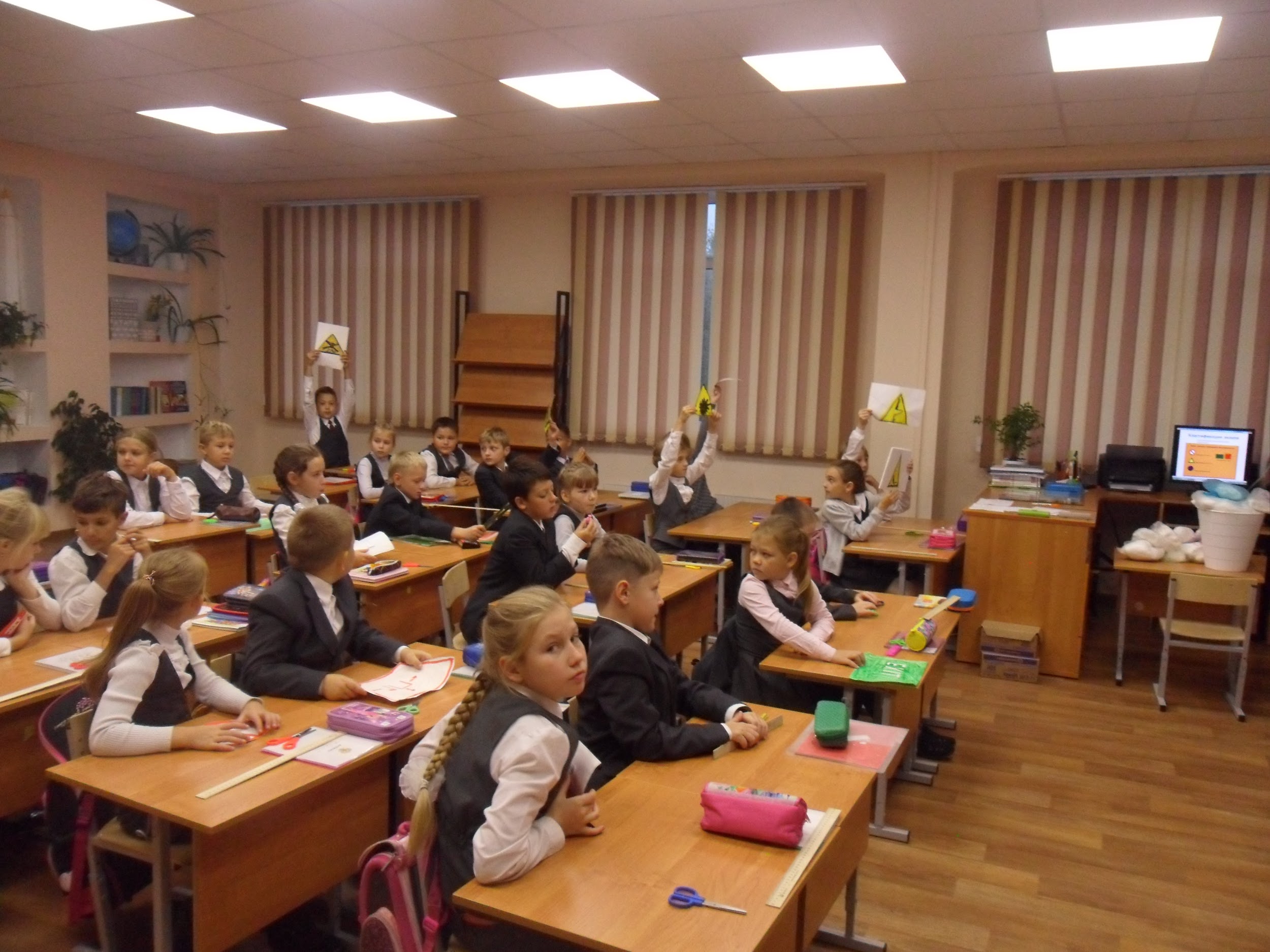 Классный час, посвящённый пожарной безопасности школьников
Обучающиеся 3 класса МОУ “Волосовская СОШ №1”
13.09.2017 г.
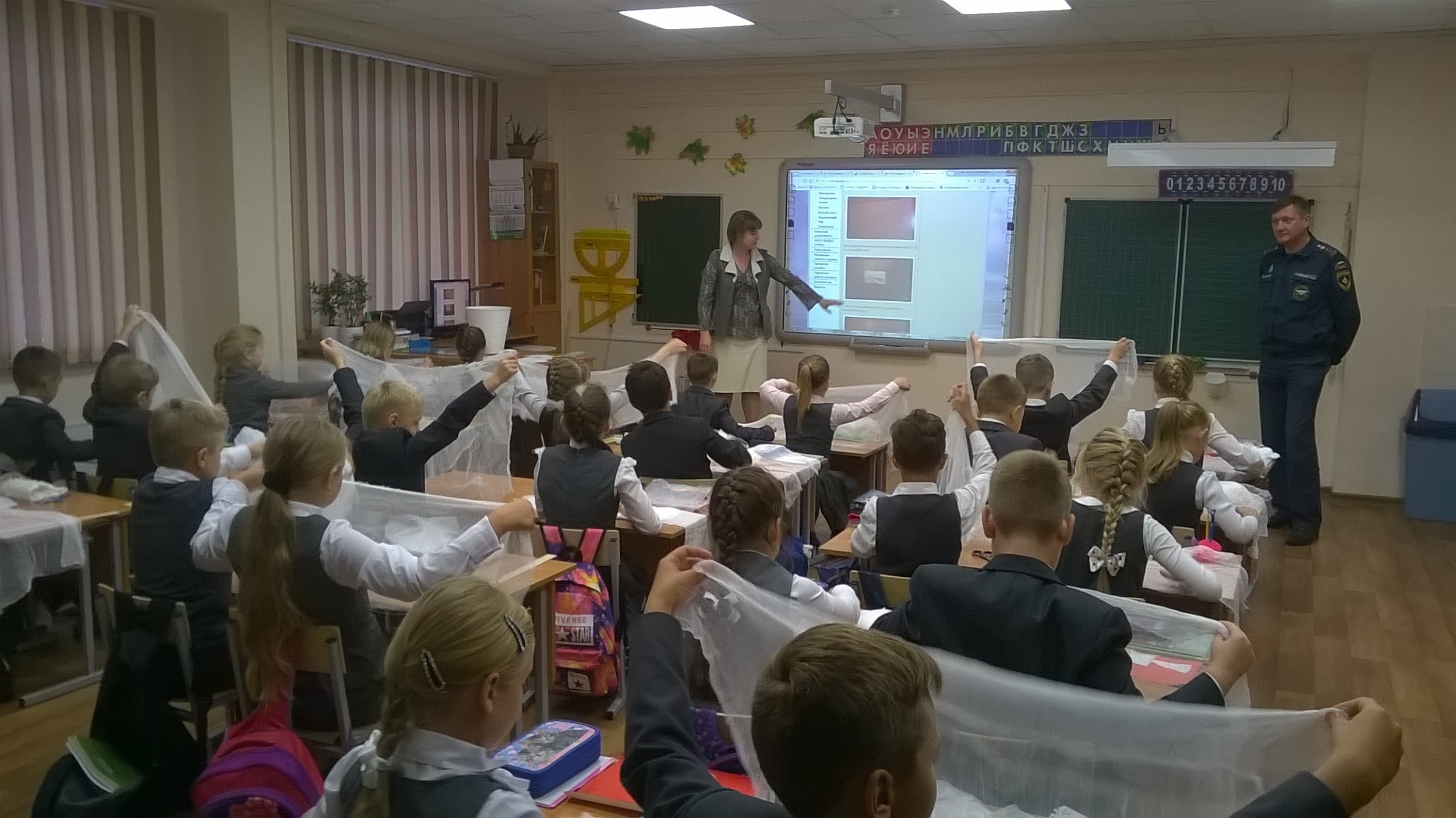 Классный час, посвящённый пожарной безопасности школьников
Практикум “Самостоятельное изготовление 
(индивидуальное средство защиты дыхательных  путей) ватно-марлевой повязки”
13.09.2017 г.
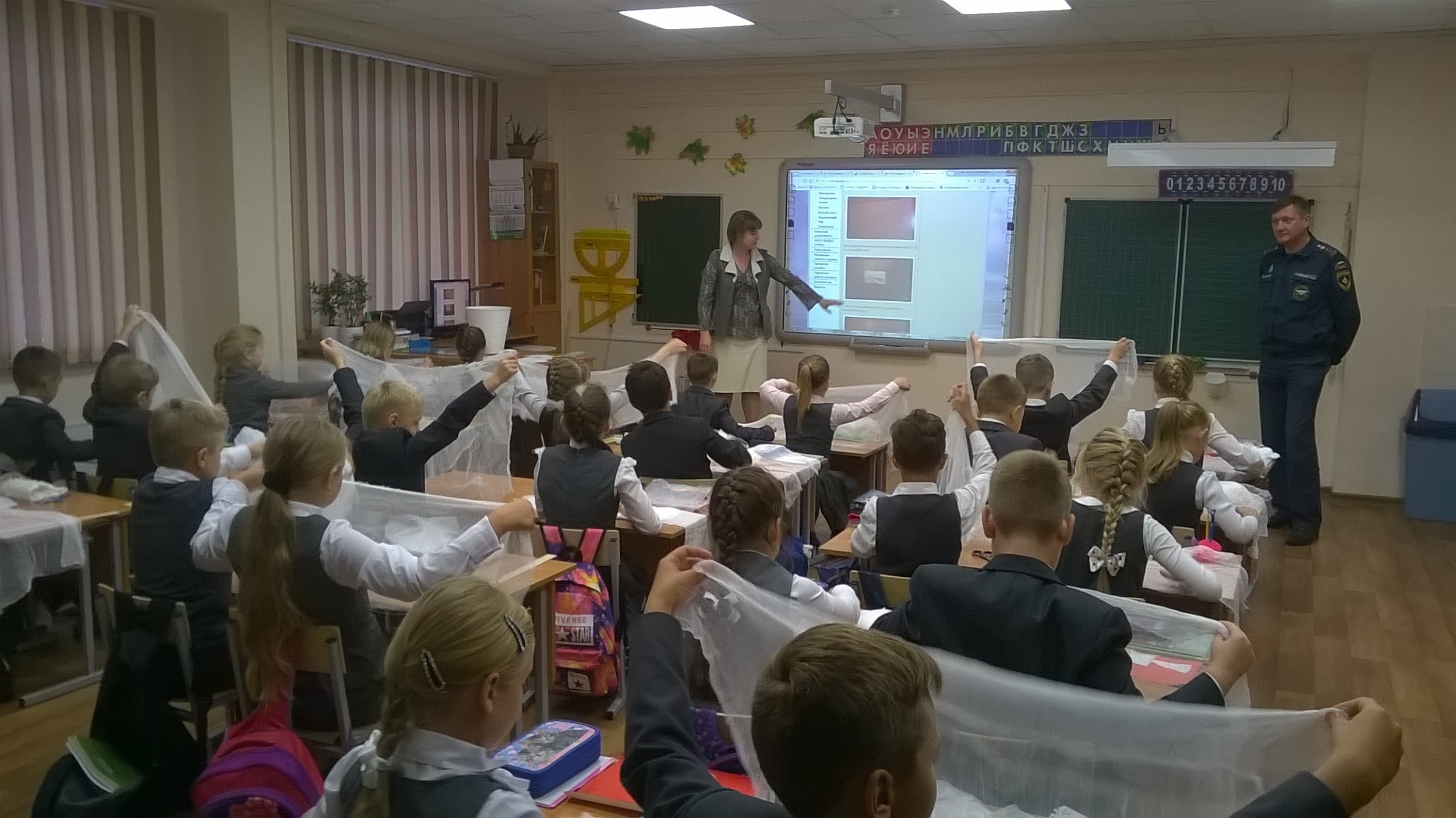 Классный час, посвящённый пожарной безопасности школьников
Практикум “Самостоятельное изготовление 
(индивидуальное средство защиты дыхательных  путей) ватно-марлевой повязки”
13.09.2017 г.
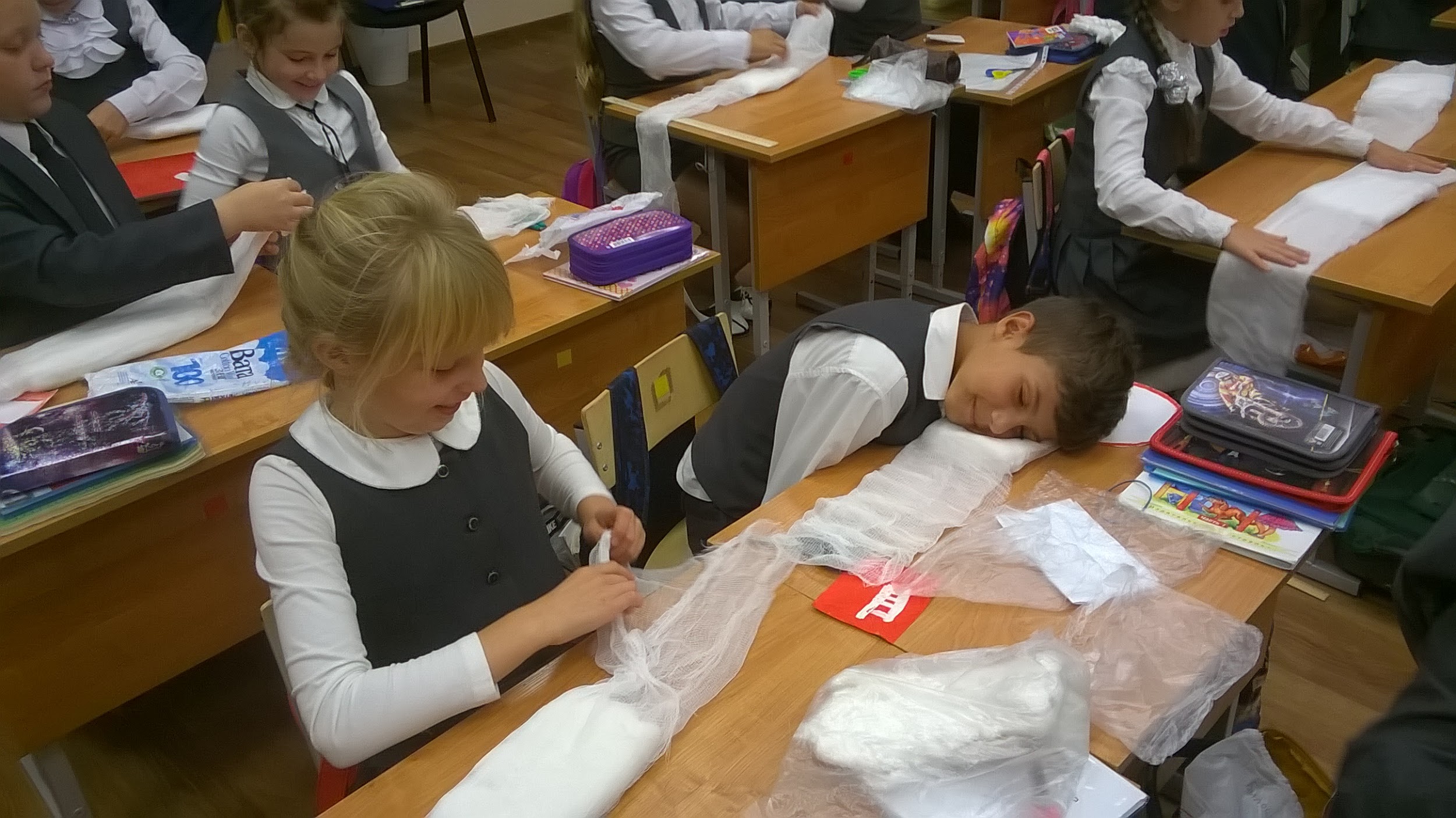 Классный час, посвящённый пожарной безопасности школьников
Практикум “Самостоятельное изготовление 
(индивидуальное средство защиты дыхательных  путей) ватно-марлевой повязки”
13.09.2017 г.
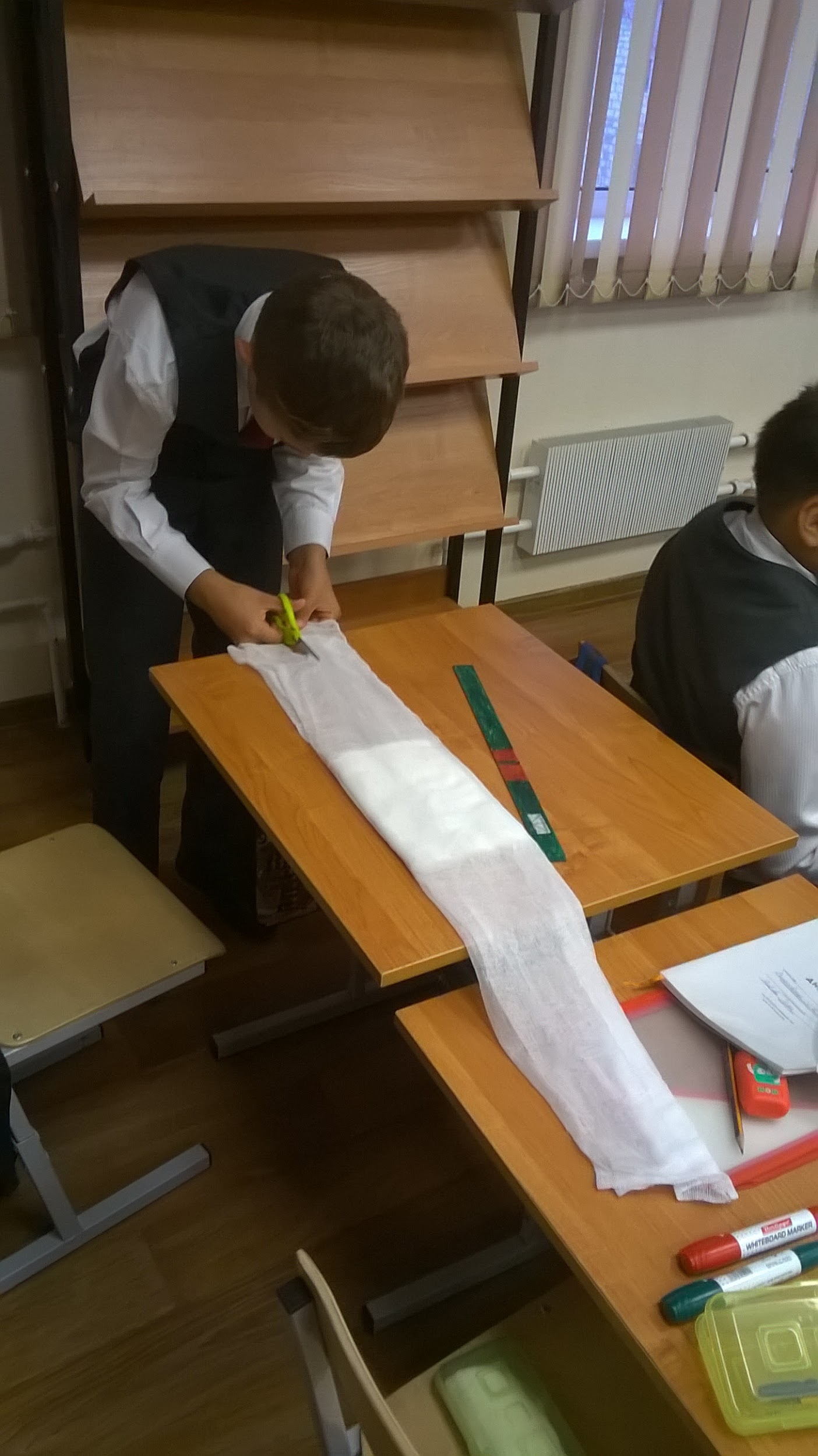 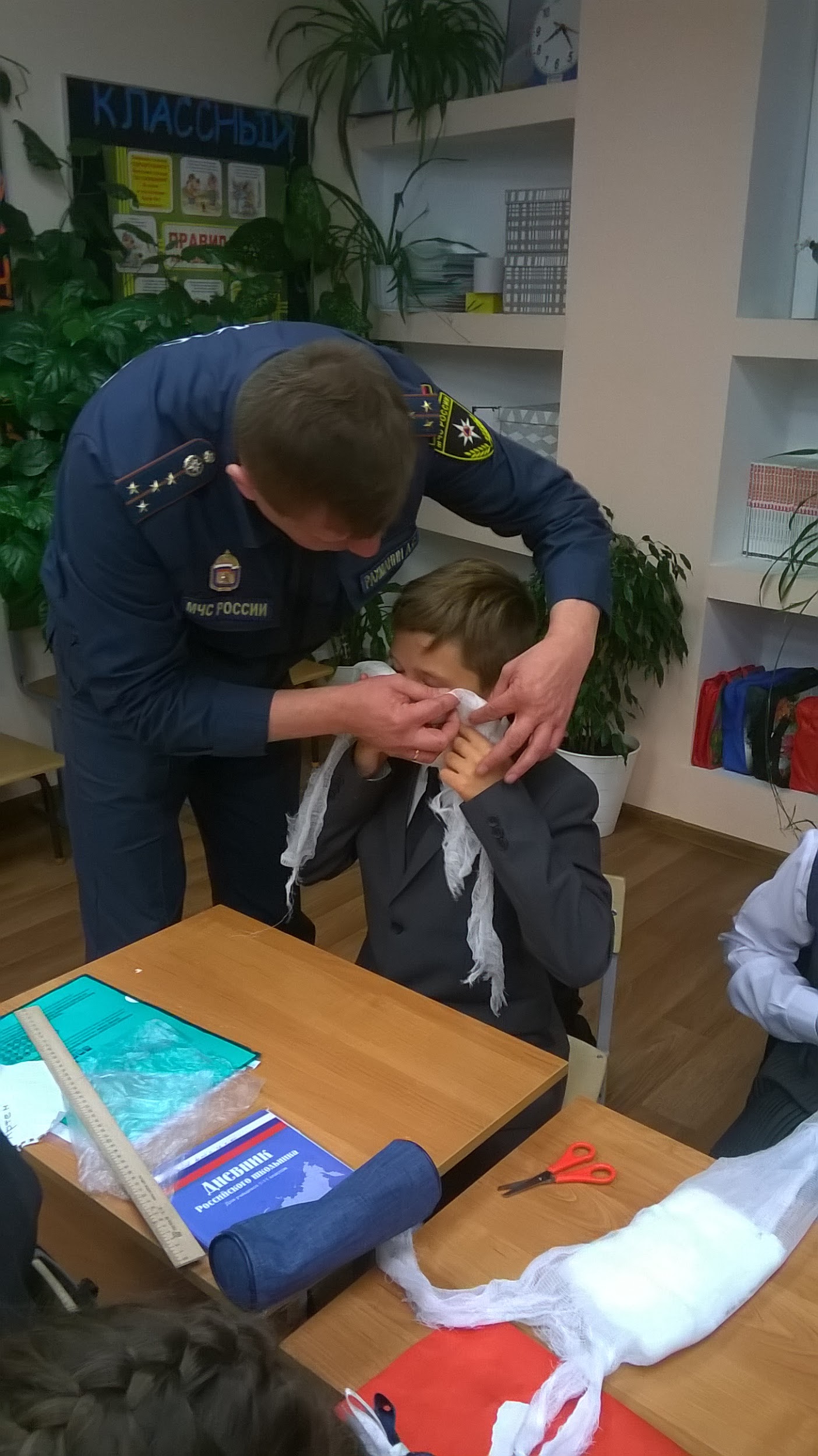 Классный час, посвящённый пожарной безопасности школьников
Практикум “Самостоятельное изготовление 
(индивидуальное средство защиты дыхательных  путей) ватно-марлевой повязки”
13.09.2017 г.
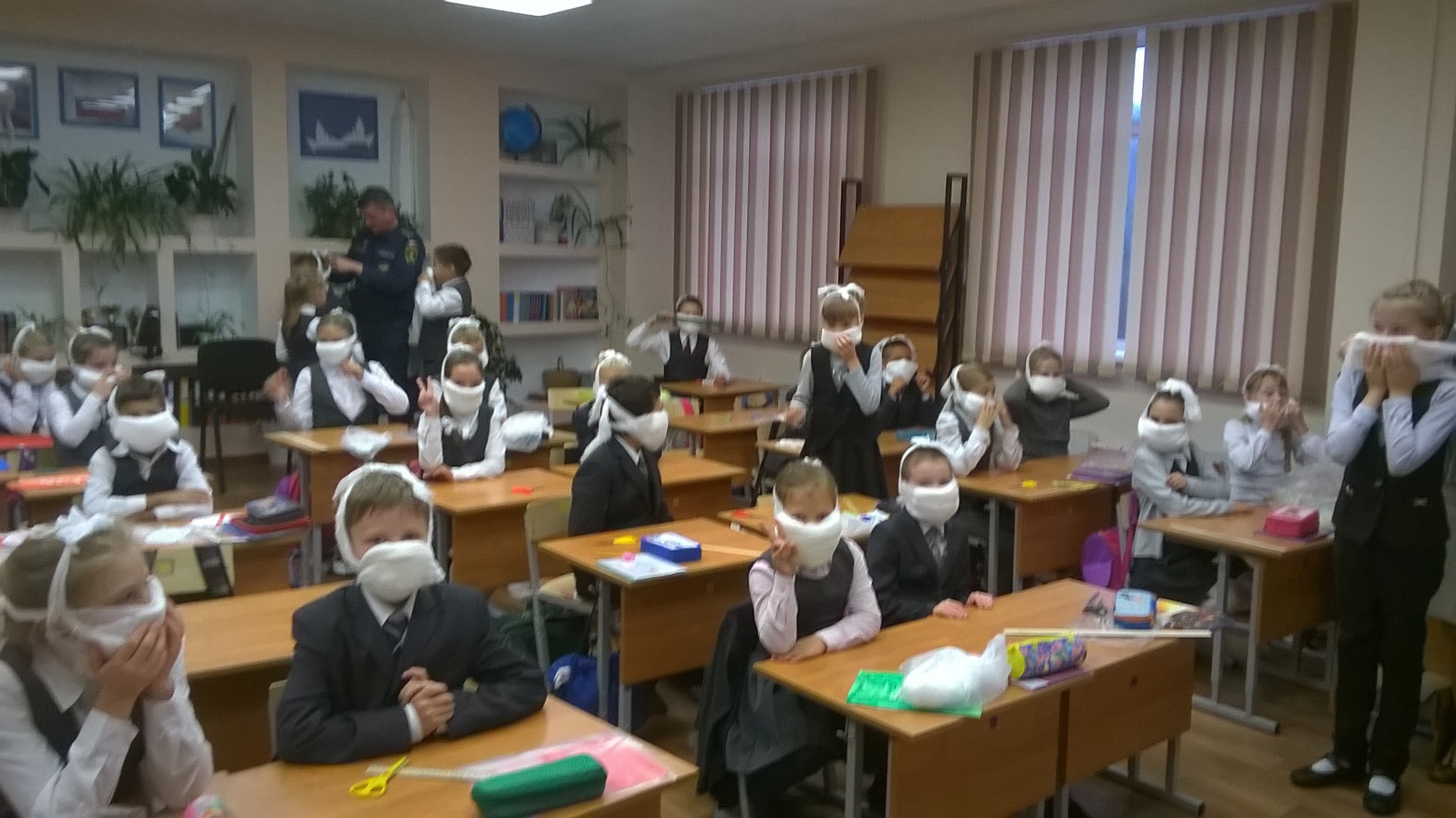 Классный час, посвящённый пожарной безопасности школьников
Практикум “Самостоятельное изготовление 
(индивидуальное средство защиты дыхательных  путей) ватно-марлевой повязки”
13.09.2017 г.
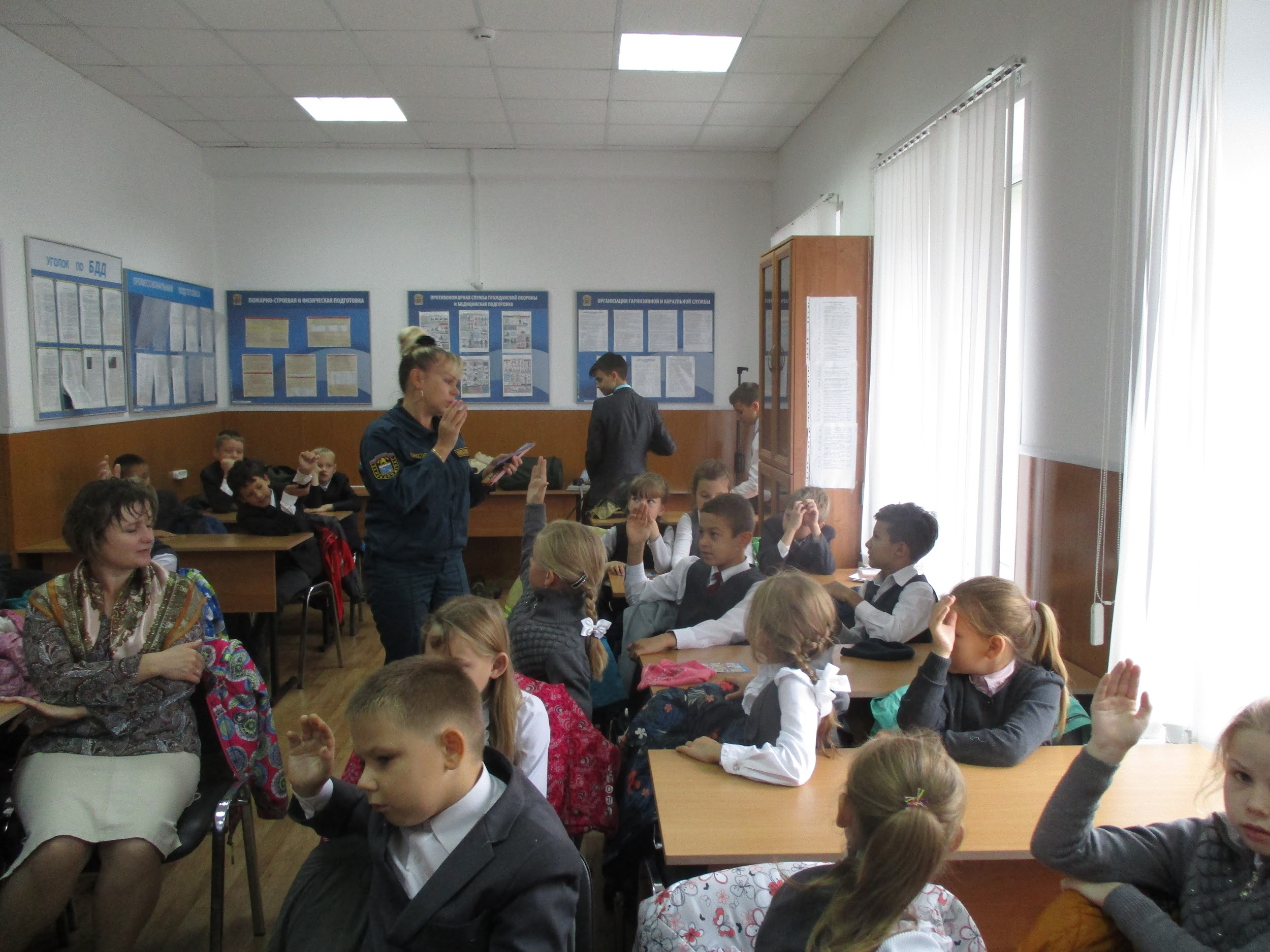 Классный час, посвящённый пожарной безопасности школьников
Экскурсия в пожарную часть  
г. Волосово, теоретическое занятие проводит инструктор 
119 ПЧ ОГПС Волосовского района Горностаева Юлия Николаевна
13.09.2017 г.
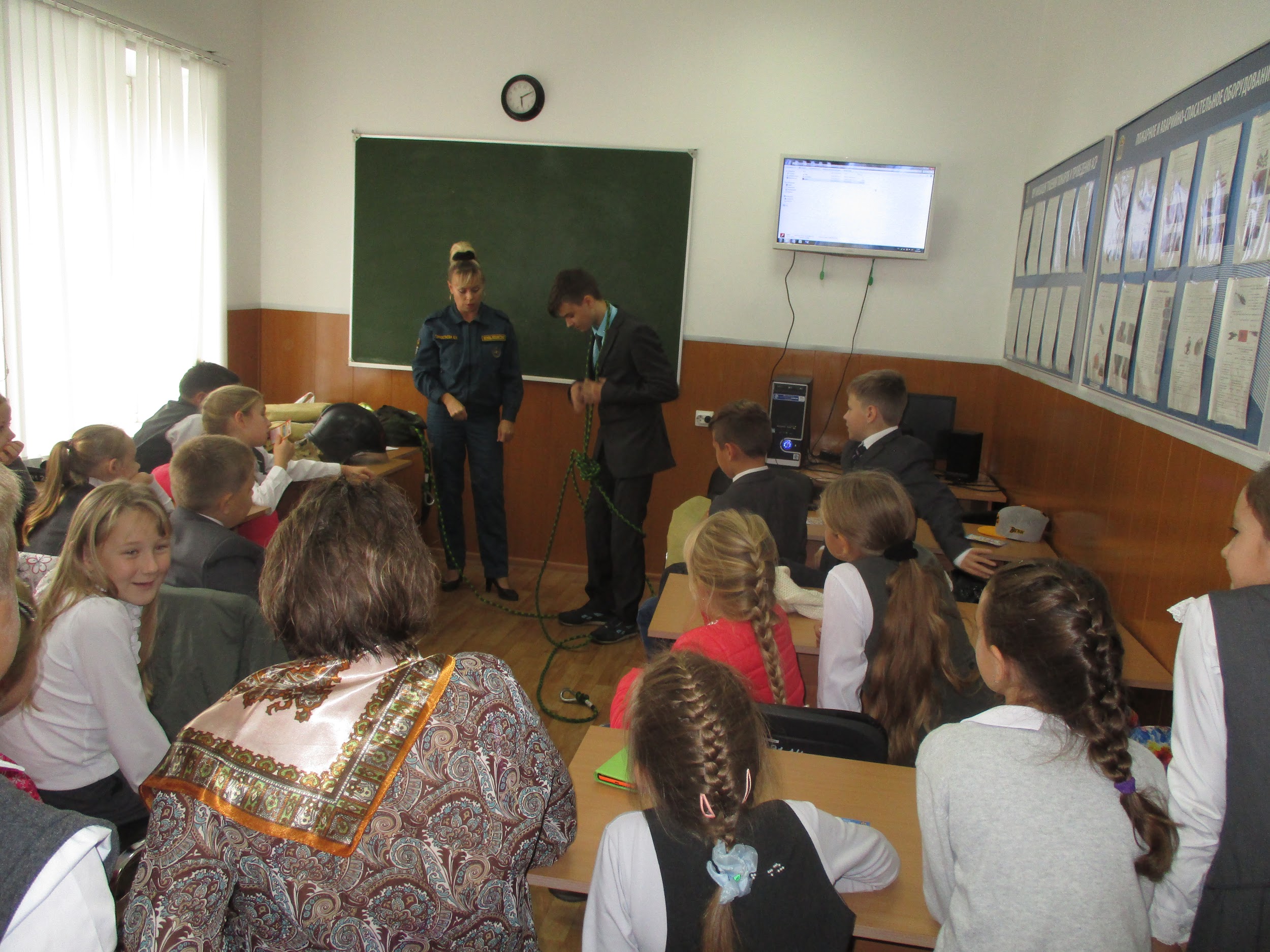 Классный час, посвящённый пожарной безопасности школьников
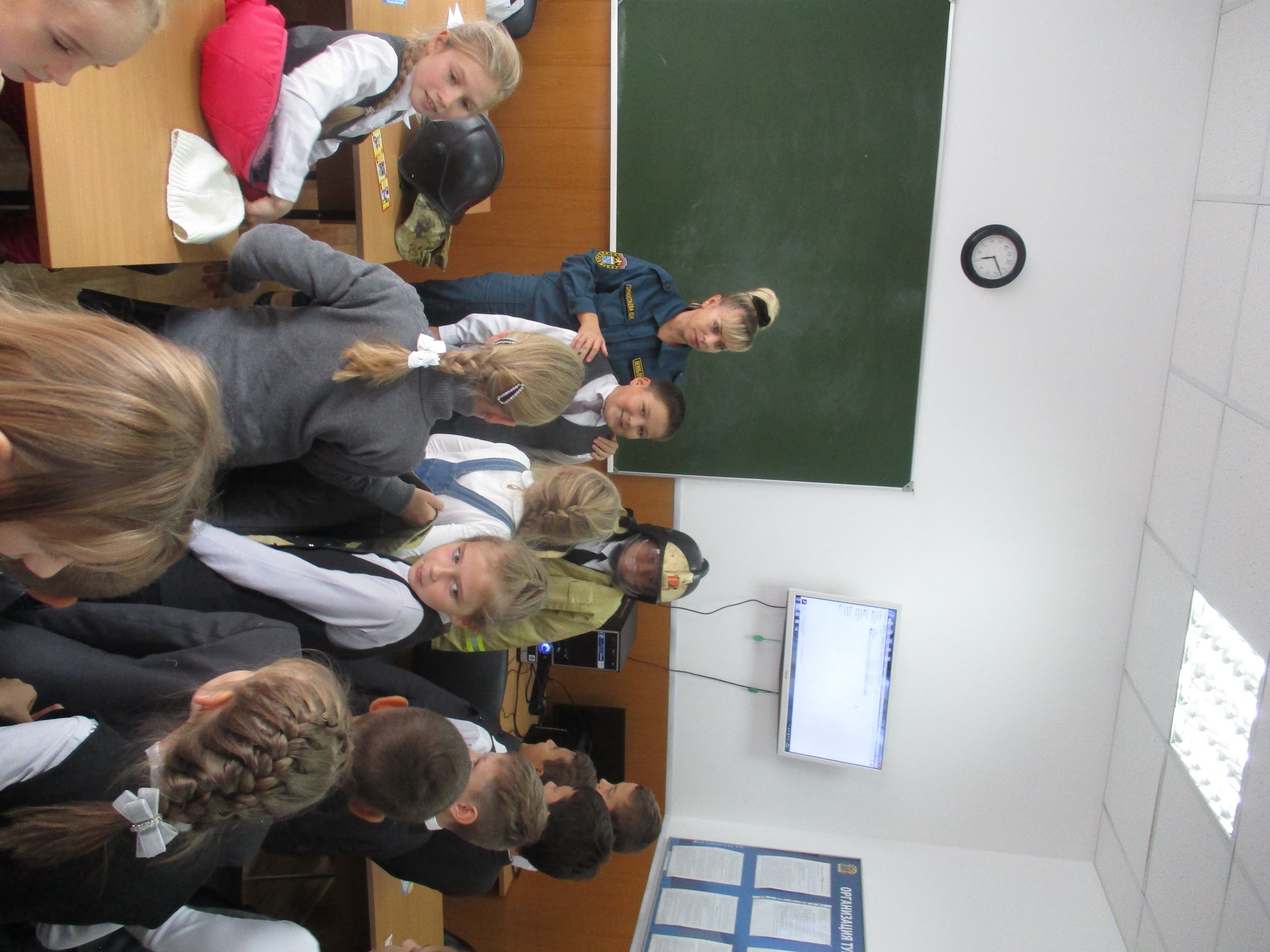 Экскурсия в пожарную часть  
г. Волосово, теоретическое занятие проводит инструктор 
119 ПЧ ОГПС Волосовского района Горностаева Юлия Николаевна
13.09.2017 г.
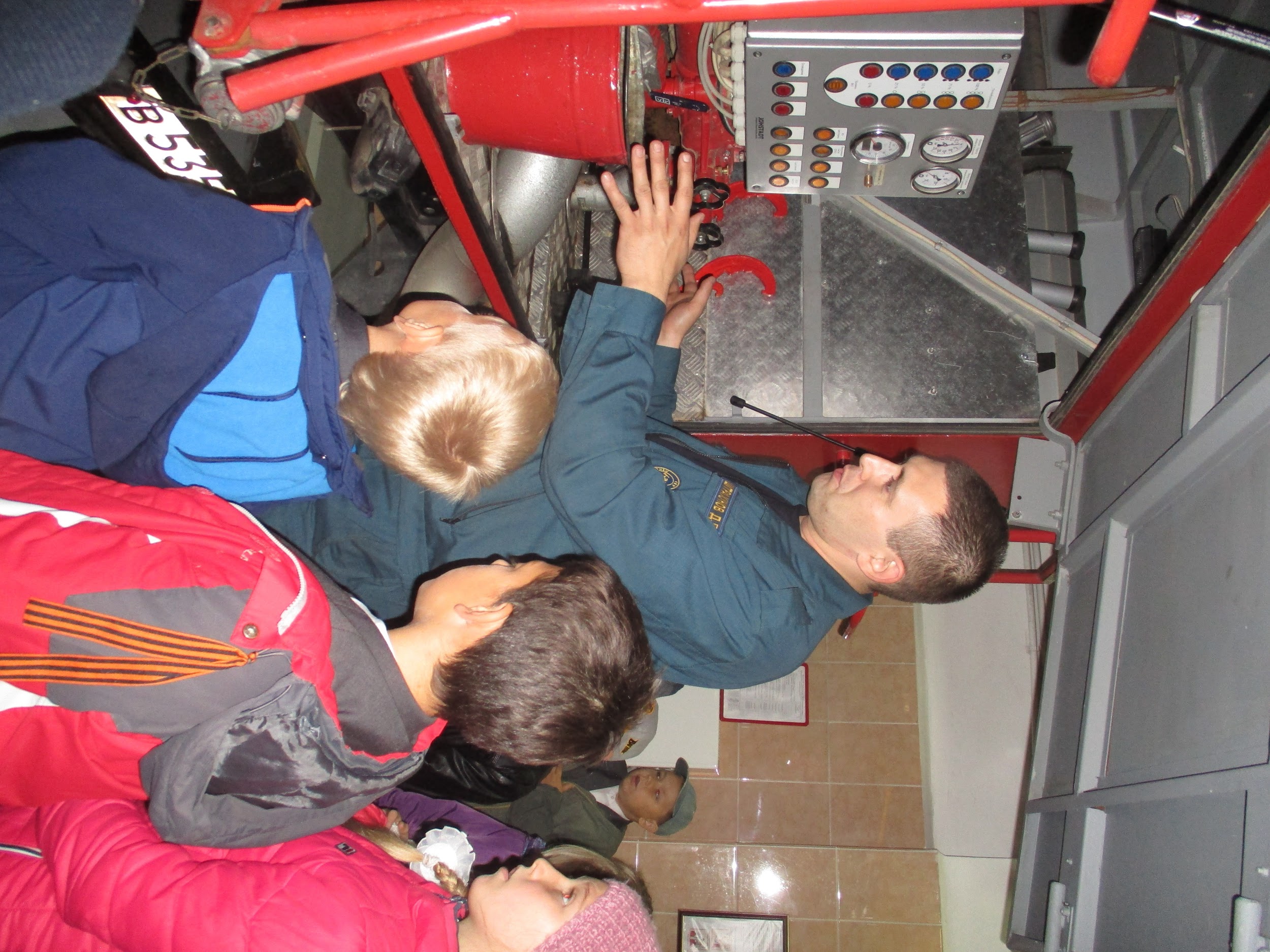 Классный час, посвящённый пожарной безопасности школьников
Экскурсия в пожарную часть 
г. Волосово, 
практическое занятие проводит 
начальник караула 
Штрахунов Дмиртий Викторович
13.09.2017 г.
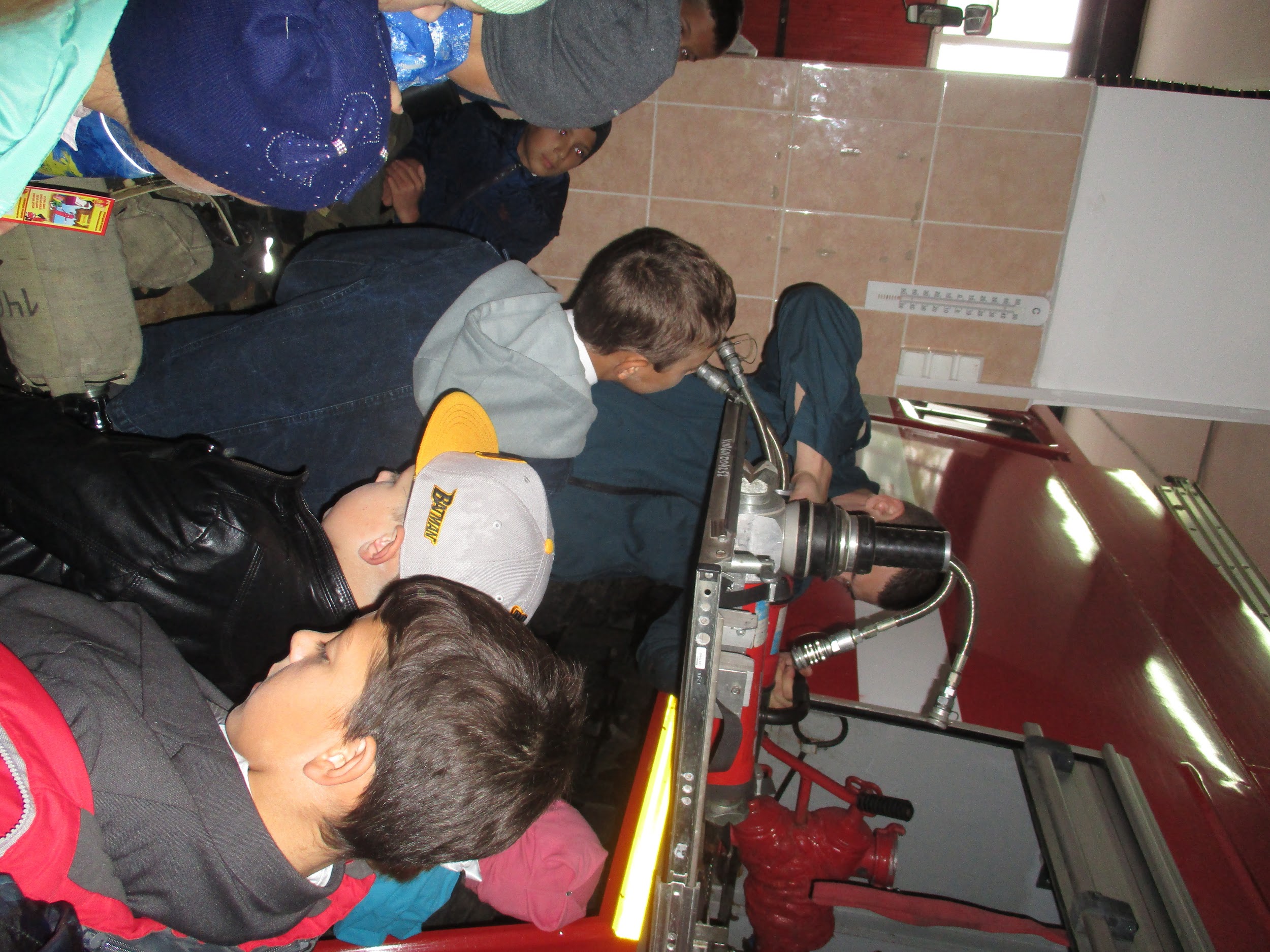 Классный час, посвящённый пожарной безопасности школьников
Экскурсия в пожарную часть 
г. Волосово, 
практическое занятие проводит 
начальник караула 
Штрахунов Дмиртий Викторович
13.09.2017 г.
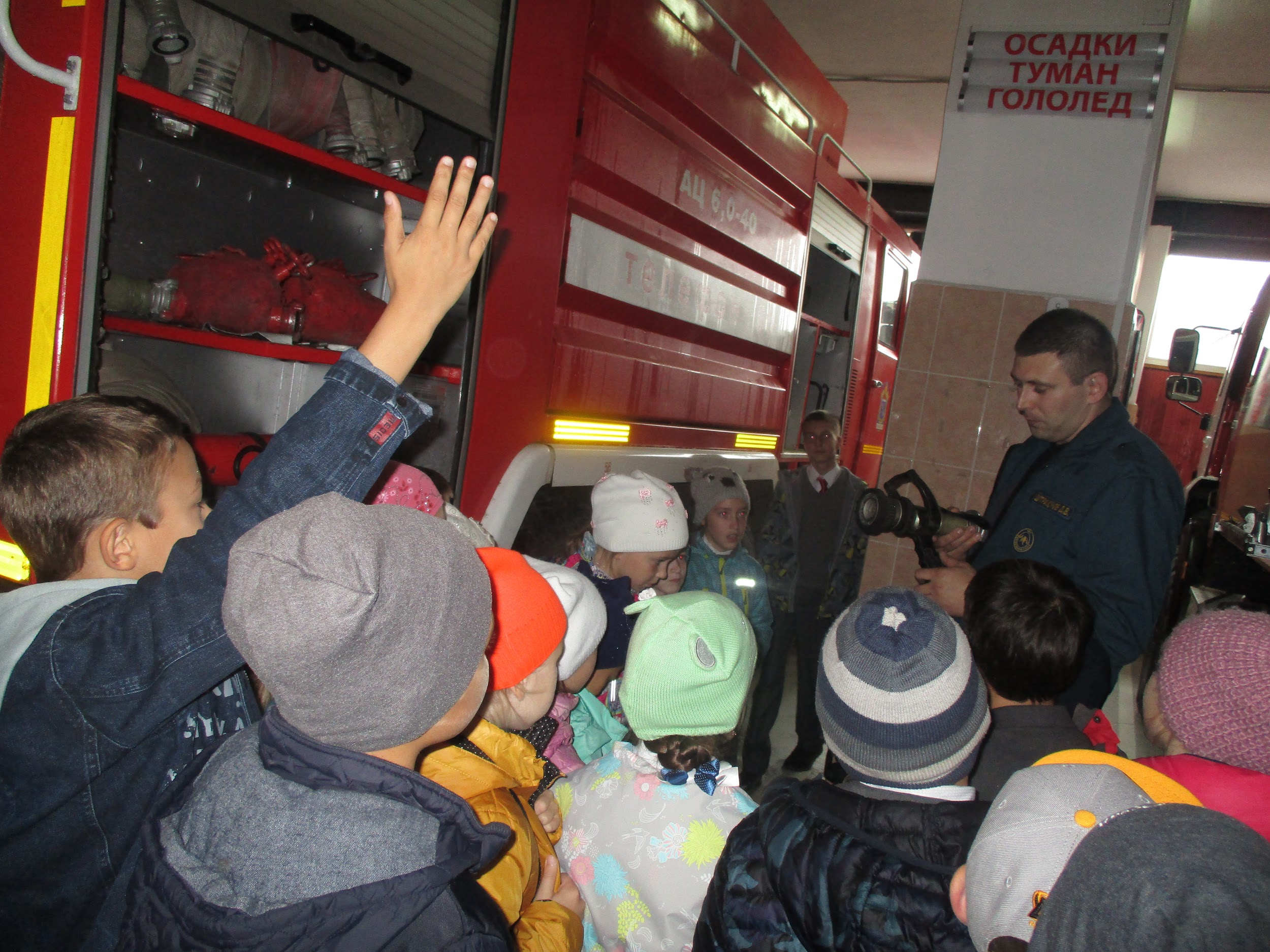 Классный час, посвящённый пожарной безопасности школьников
Экскурсия в пожарную часть 
г. Волосово, практическое занятие проводит 
начальник караула 
Штрахунов Дмиртий Викторович
13.09.2017 г.
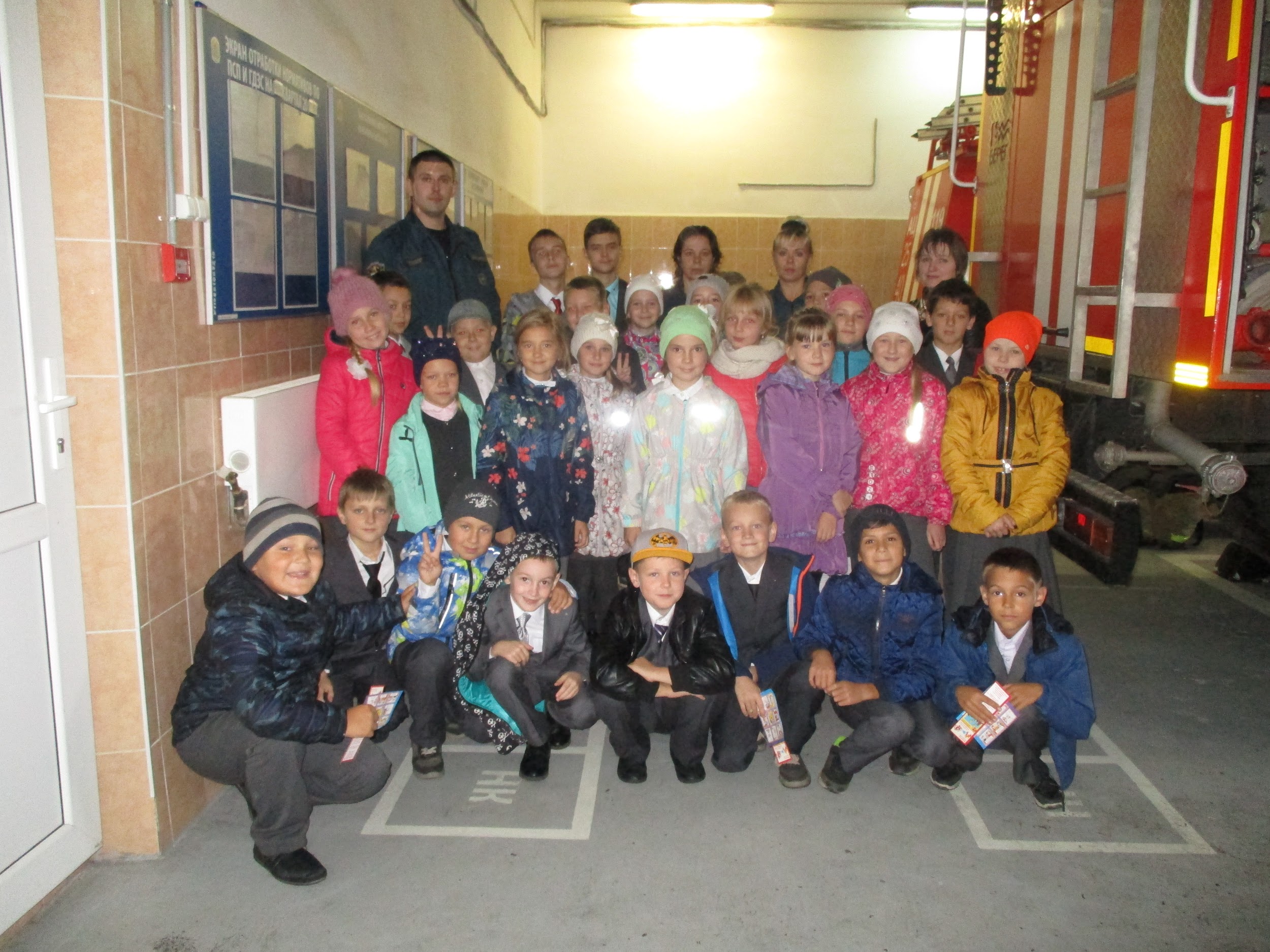 Классный час, посвящённый пожарной безопасности школьников
Экскурсия в пожарную часть 
г. Волосово
13.09.2017 г.
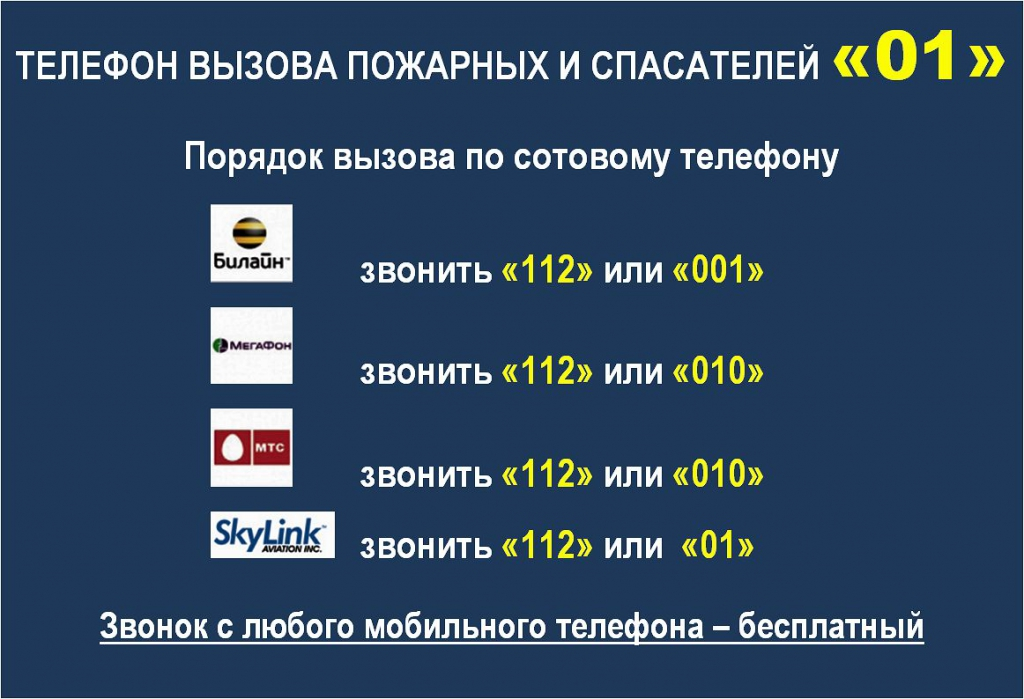